МОУ «Яснополянская основная общеобразовательная школа»
Творческий проект: 
Шукшин
 и 
костёр калины красной
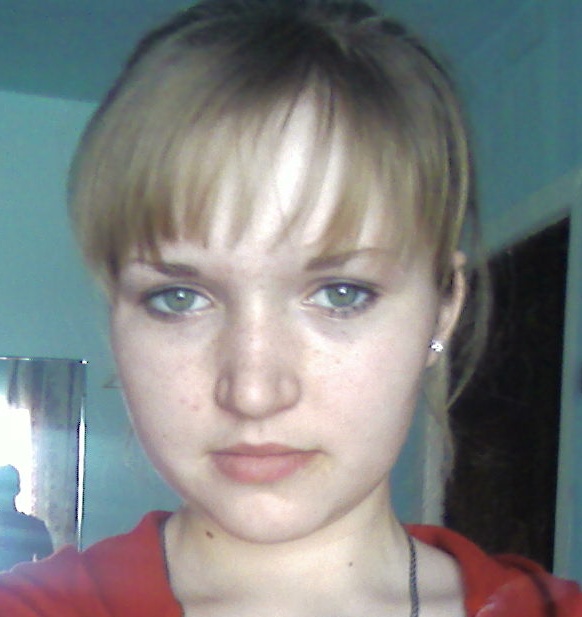 Выполнила: Аксютина Лена,
                        ученица 9 класса
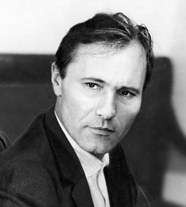 2009 год на Алтае – объявлен годом Шукшина
Тема проекта:
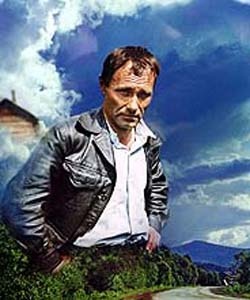 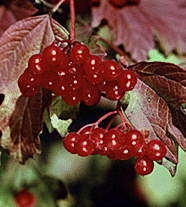 Шукшин
(вышивка крестом)
Костёр  калины красной
(батик)
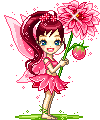 Из истории
Вышивка – увлекательный, творческий труд, который приносит радость, заполняет досуг, а также вводит в мир прекрасного.
Возникновение вышивания, одного из самых массовых видов народного искусства, относится к эпохе первобытной культуры и связано с появлением первого стежка при шитье одежды из шкур животных.
Распространение ручной вышивки в прошлом объясняется тем, что по обычаю все женщины на Руси обязаны владеть искусством вышивания и отдавать ему всё своё свободное время. Немалое значение имело и то, что для выполнения вышивки требовались несложные и недорогие приспособления . Ткани, нитки, пяльцы, иглы имелись в каждой семье. Всё зависело от умения женщин вышивать и знания местных особенностей оформления праздничных и будничных предметов быта.
В народных вышивках большое распространение получили счетные швы. Популярны они и в наше время. 
Шов крест. Этот шов – самый любимый и распространенный из всех вышивальных швов, им вышивают на протяжении многих веков.
В течение нескольких столетий у русского народа вырабатывались определенные приемы исполнения вышивки, свой характер орнамента и его колорит. Выполнение вышивки зависело  от технических приемов, которыми в совершенстве владели народные мастерицы.
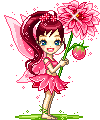 Мне 
понадобится
Материал:
Инструмент:
Пяльцы (приспособление для натягивания ткани при вышивании)
Игла
Ножницы
Игольница
Канва

Нитки мулине
ВЫПОЛНЕНИЕ КРЕСТА
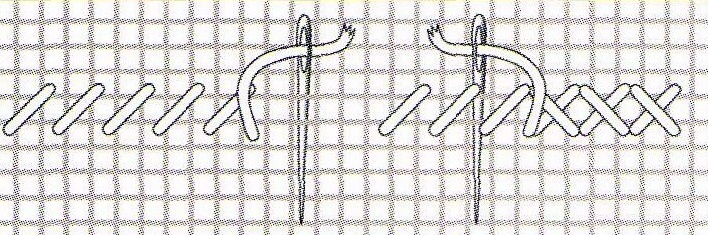 Крест выполняется двумя перекрещивающимися диагональными стежками.  Главное при выполнения креста все верхние стежки должны лежать в одном направление, тогда вышивка будет смотреться очень красиво.
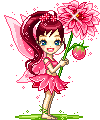 Проблема: где взять схему для вышивки?
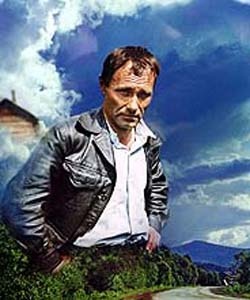 таблицу
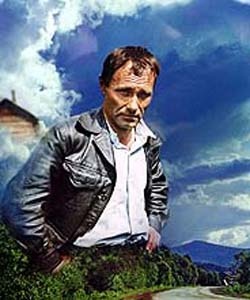 фотографию
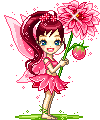 Накладываем на фотографию таблицу
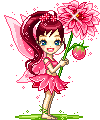 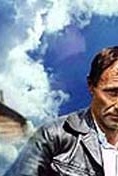 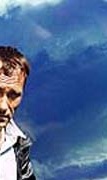 Получаем схему для вышивки
Следующий этап: оформление вышивки
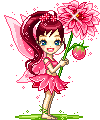 Оформить рамку веточками калины
Сделать паспорту
Вставить в рамку
В оформлении рамки мне помогут девочки – первоклассницы.
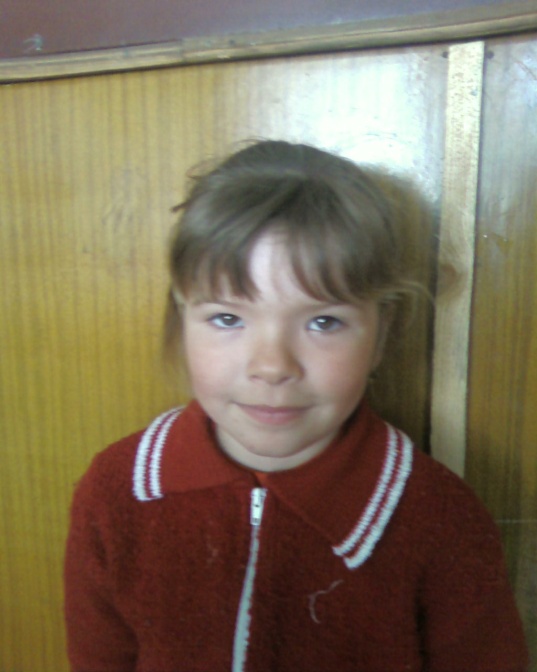 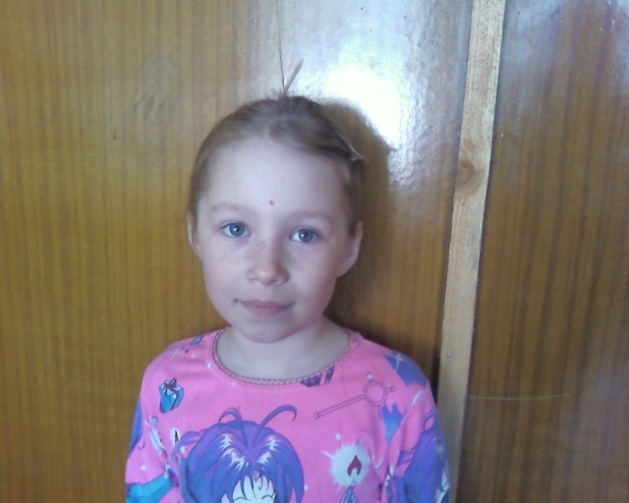 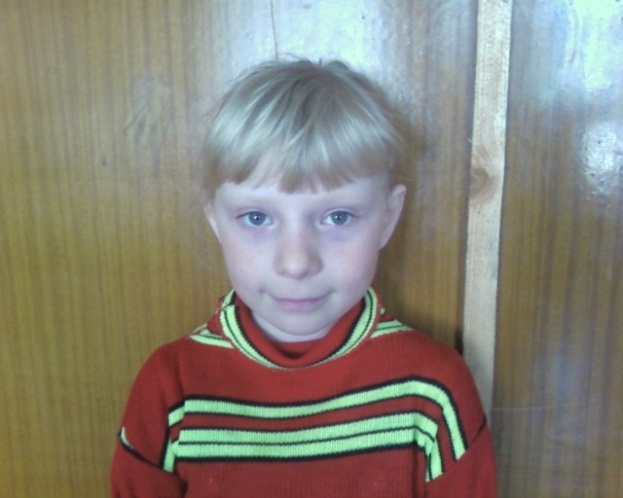 Круглова Яна
Саломатина Ира
Черепанова Саша
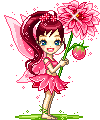 Схема для веточек калины
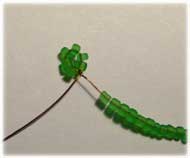 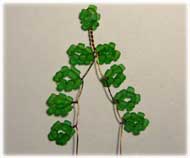 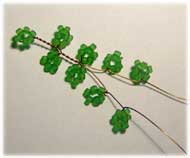 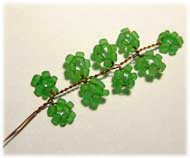 Нанижите достаточное количество бисера на проволоку (очень удобно работать с низкой 30-40 см). Не отрезая низку от катушки, начните изготовление листочков. Оставьте около 10 см свободной проволоки, для каждого листочка отделите от низки 6 бисерин, сверните колечком и скрутите проволоку у его основания. Нанижите 6 бисерин для следующего листочка и так же скрутите, отступив от первого листочка 0,5-0,8 см. Для веточки сделайте 9 листочков.
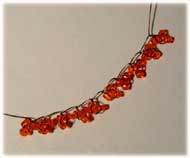 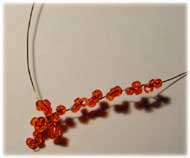 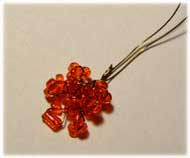 Делаем грозди ягод. Нанижите красный бисер на проволоку. 
Сделайте 10 петелек по 3 бисерины, не оставляя более 2-3 мм свободной проволоки между петельками. 
Оформляем гроздь, скрепляя петельки между собой свободными концами проволоки
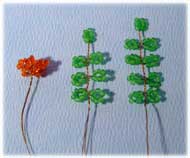 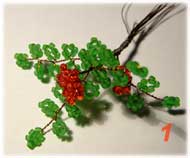 Приступим к сборке. Прикладываем к грозди ягод веточки. Кустик калины готов.
Вот что у девочек получилось
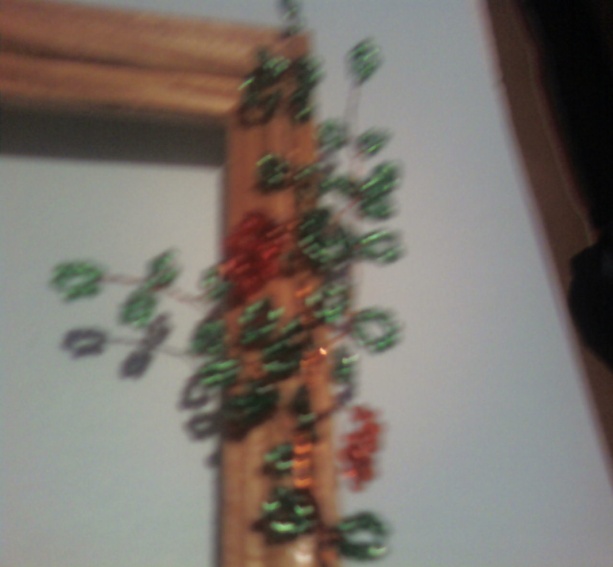 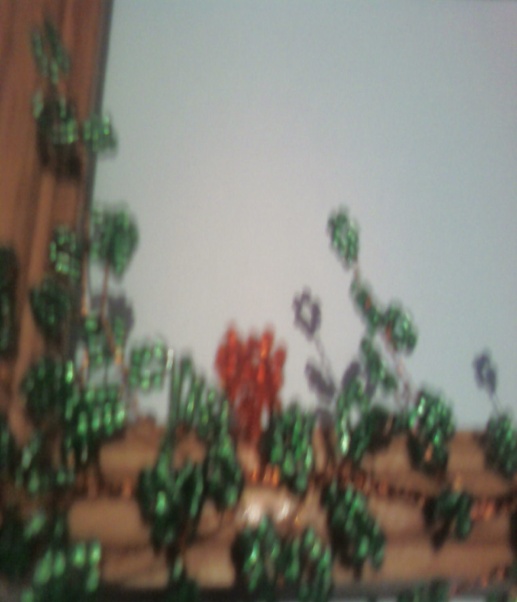 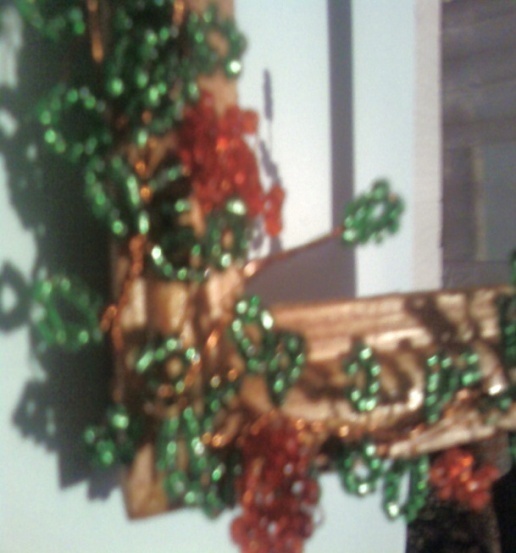 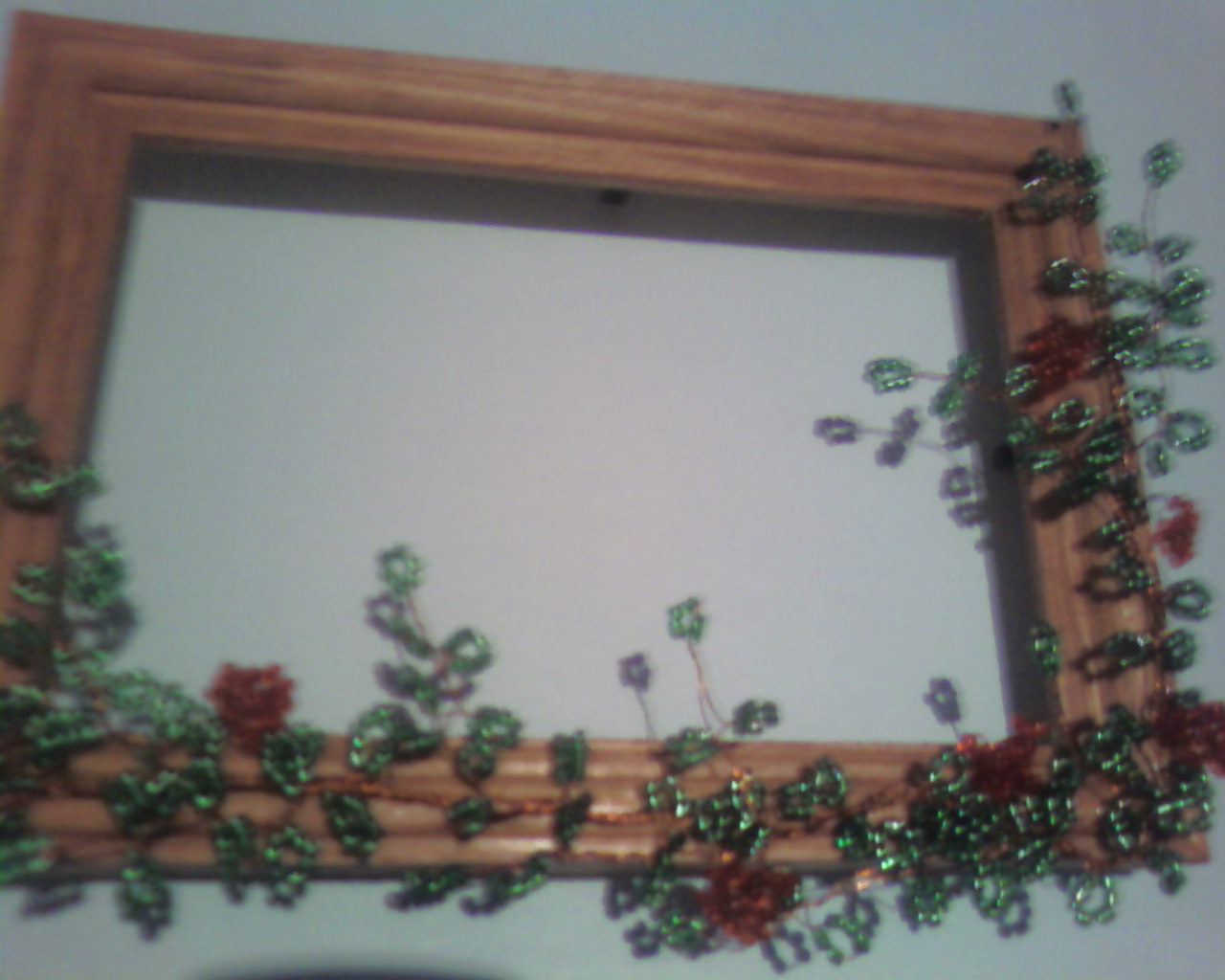 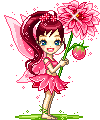 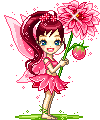 Вот что получилось у меня
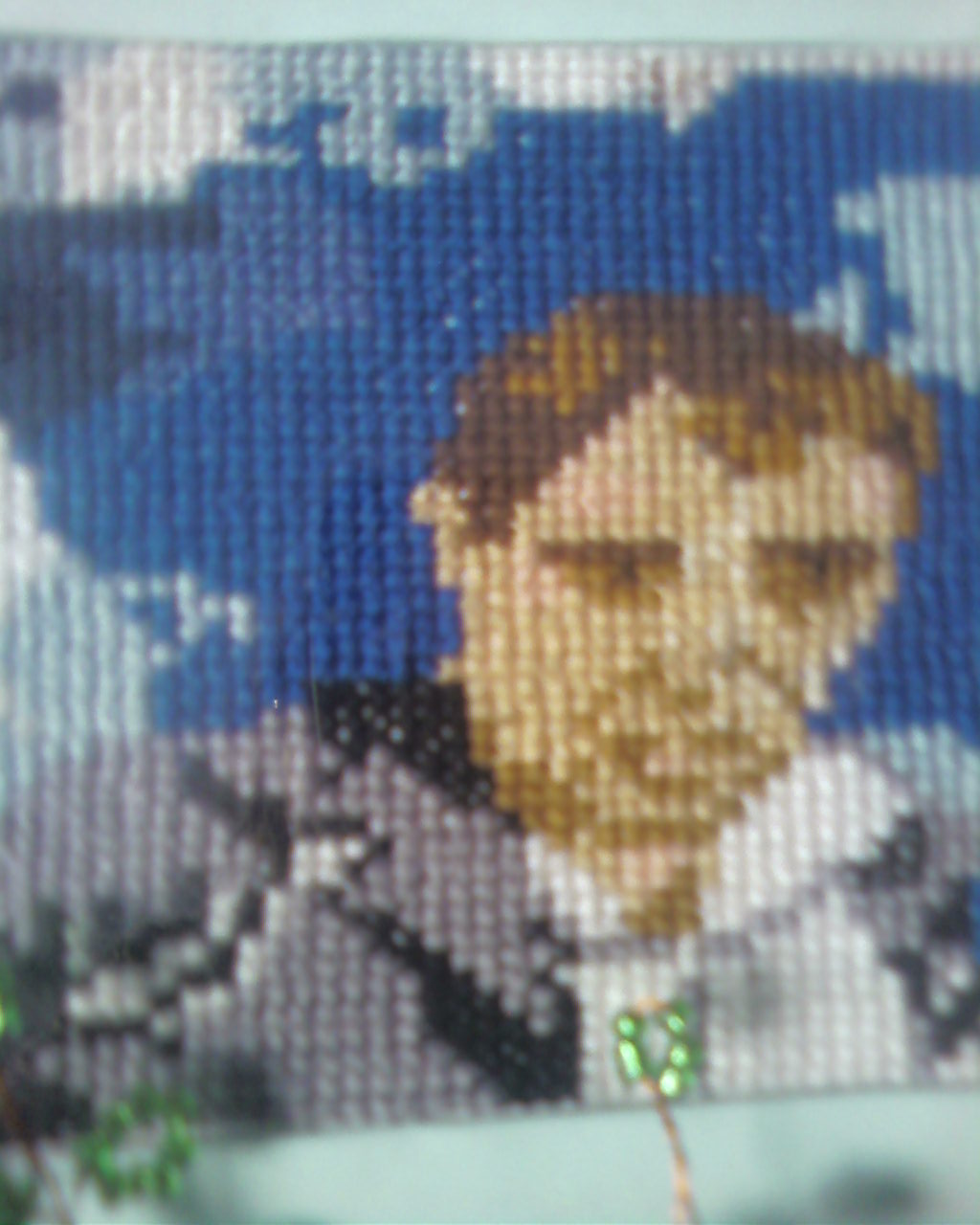 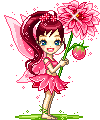 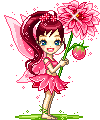 Готовая работа
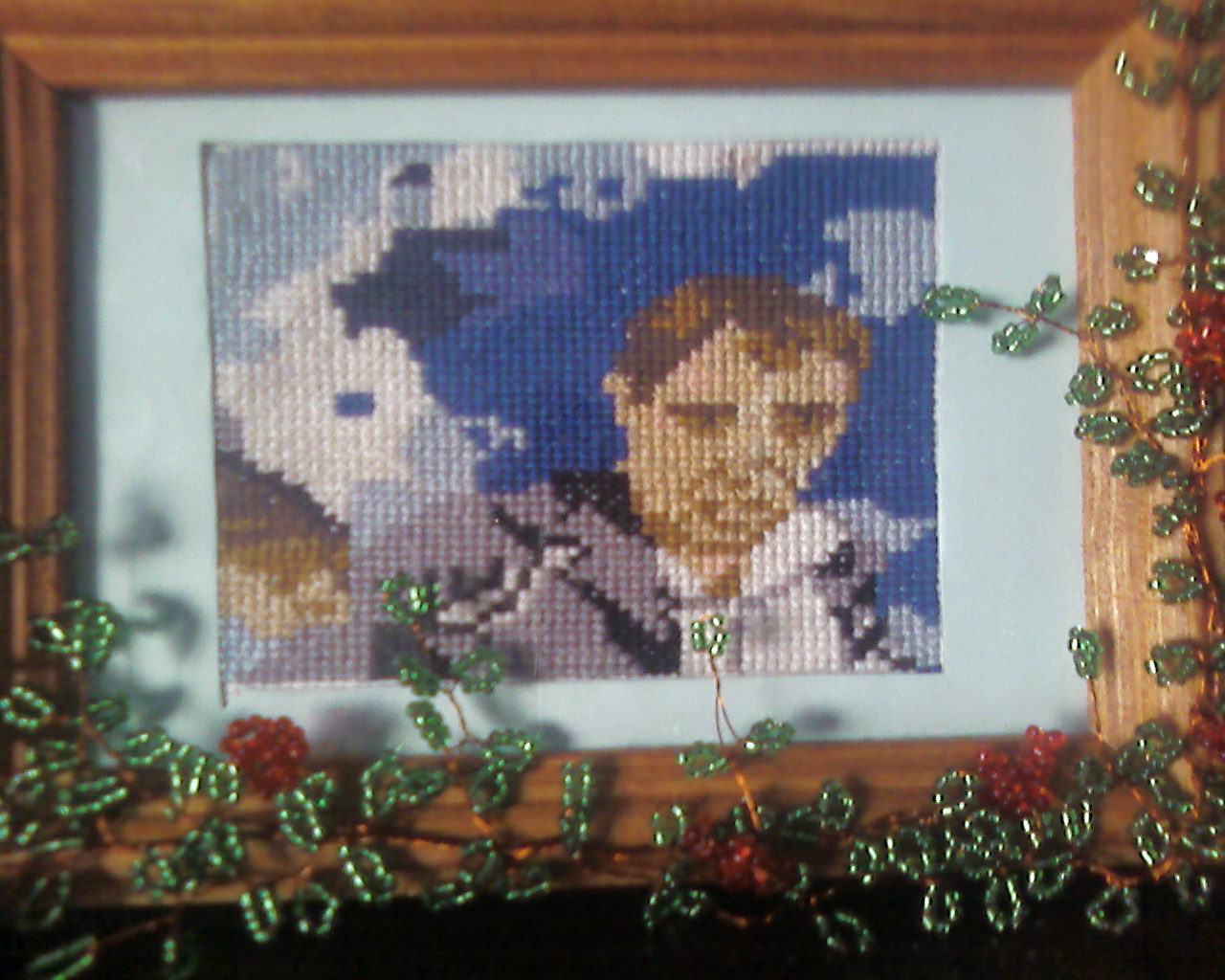 Из истории
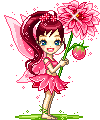 БАТИК (малайск.), техника росписи, 
а также украшенная ею многоцветная ткань. 
Рисунок наносят тонким слоем воска, 
материю опускают в краску,
 которая окрашивает не покрытые 
воском части ткани.
 Роспись батик издавна известна у народов 
Индонезии, Индии и др. В Европе — с 20 века.
материал
инструменты
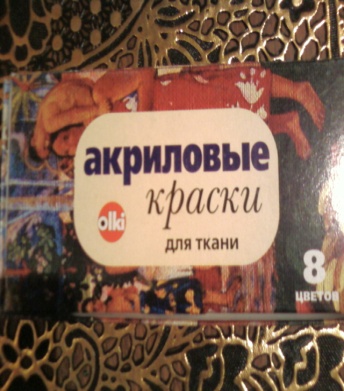 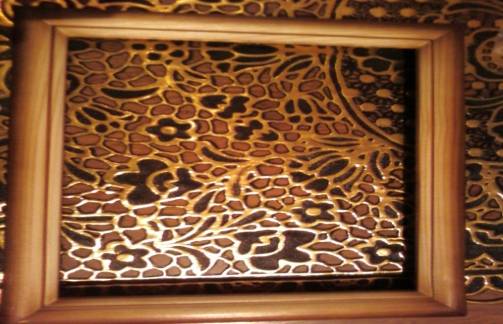 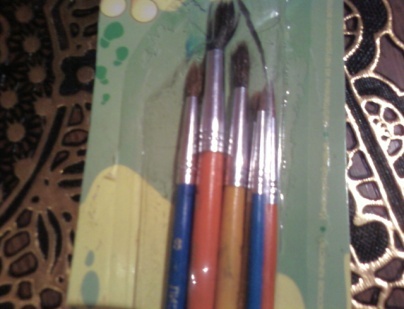 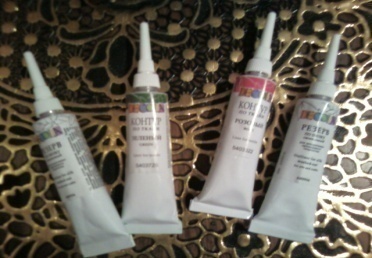 рамка
Резерв
кисти
Краски для ткани
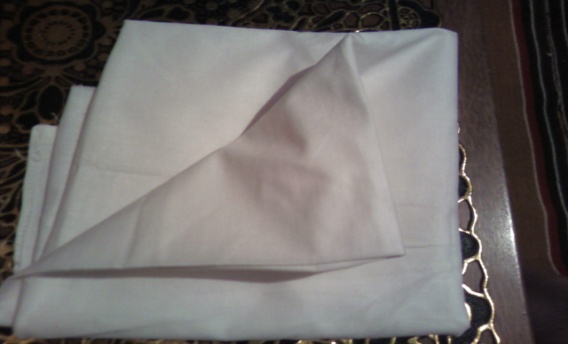 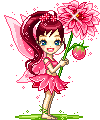 Кнопки и подрамник (можно использовать пяльцы)
Ткань  (бязь)
Схема для росписи
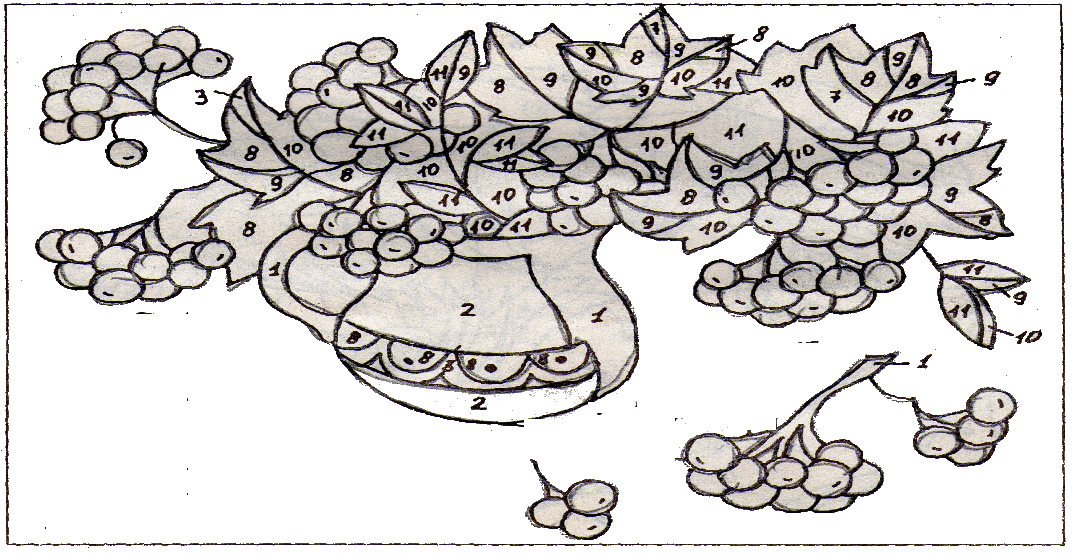 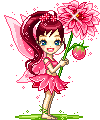 техника выполнения
Первый этап
Разложите перед собой ткань с готовым рисунком. 
Возьмите резерв и медленно обводите контур рисунка на ткани.
Для того, чтобы контур получился аккуратным необходимо начинать работу с левого верхнего угла, постепенно перемещаясь вниз.
Резерв надо держать под углом 45 градусов к поверхности ткани, касаясь её только внешним краем отверстия, так чтобы резерв мог свободно выходить, давая ровную линию.
Готовый рисунок на ткани оставить для просыхания.
Второй этап
Для того чтобы не испортить работу, необходимо ткань с нанесенным резервом натянуть на подрамник.
Закрепляется ткань на подрамнике с помощью кнопок.
Для этого раскладываем ткань на столе лицевой стороной вниз. Сверху кладется подрамник, так чтобы края ткани  выступали за него.
Затем края ткани загибаются и закрепляются кнопками. Ткань должна быть туго натянута.
Я использовала пяльцы, так как рисунок не большой.
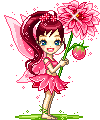 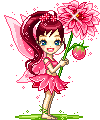 Третий этап
Приступаем к росписи рисунка, используя  цвета для схемы
Цвет резерва –прозрачный
Номера колеров:
1)серебряная;
2) золотая;
3) бордовый;
4) красный;
5) алый;
7) желтый;





8) желто-зеленый;
9) травянистый зеленый;
10) болотный;
11) изумрудный;         •          .
12)синий;
13) фиолетовый.
роспись фона свободна, используя колера № 12, 13.
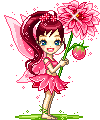 Завершающий этап
Готовый батик запариваем.
Берем утюг с отпаривателем и тонкую белую бумагу. Поверх батика прокладываем два-три слоя бумаги, ставим утюг на максимальную температуру и режим отпаривания. Затем тщательно проглаживаем поверхность батика два или три раза.
И оформляем в рамку.
Готовая работа
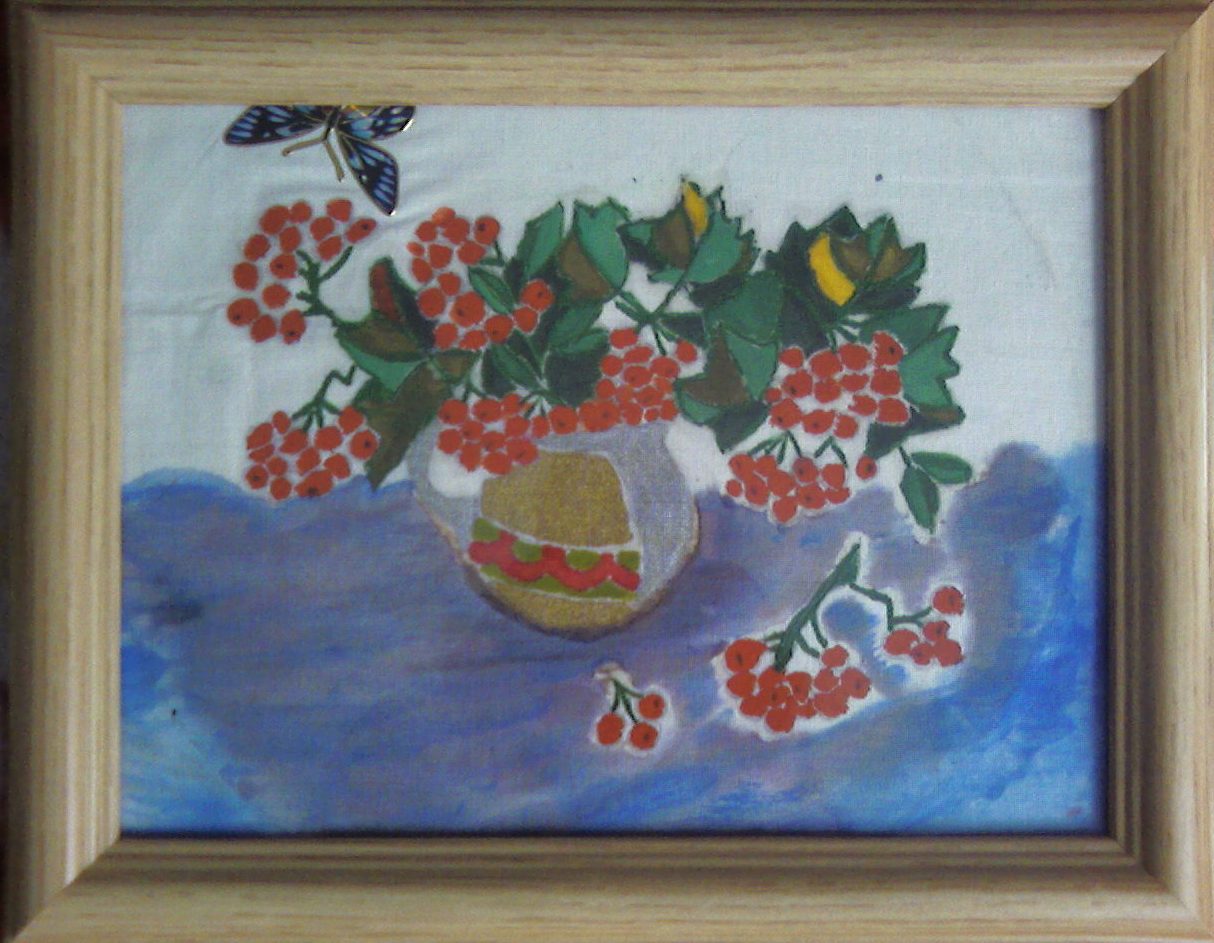 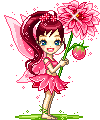 Экономическая часть
Стоимость работы без учета стоимости труда составила:
Канва: 30 руб.;
Нитки мулине: 89 руб.(набор 24 шт.);
Рамка: 48 руб.;
Бисер: 3 пакета по 5 руб. – 15 руб.;
Акриловые краски: 78 руб.(8 цветов)
Рамка: 70 руб.
Итого: 330 руб.
Техника безопасности
Изделия выполнялись с соблюдением необходимых требований и правил безопасной работы, в четкой последовательности технологических операций, при правильном применении инструментов, материалов.
Итоги проектной работы
При изготовлении картины «Портрет Шукшина» у меня возникли трудности при изготовлении схемы и подборе цветов ниток.
А панно «Костер калины красной» изготовила легко и просто.
В целом получилось хорошо, аккуратно и в результате улучшила свои навыки.
литература
Энциклопедия «Вышивка крестом»
«Этот чудесный батик», А.А. Ярыгина, 2006 г.
Спасибо за внимание
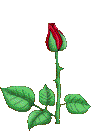 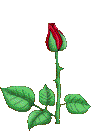 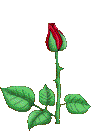 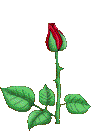 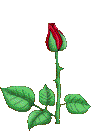